koulukohtainen oppilashuoltosuunnitelmaHelilän koulu2021-2022
sisällys
OPPILASHUOLTO KOULUSSA JA ESIOPETUKSESSA
YHTEISÖLLINEN OPPILASHUOLTO
YKSILÖKOHTAINEN OPPILASHUOLTO
YHTEISTYÖ OPPILAIDEN JA HEIDÄN HUOLTAJIENSA KANSSA
OPPILASHUOLTOSUUNNITELMAN TOTEUTTAMINEN, SEURAAMINEN JA ARVIOINTI

Perusopetuksen opiskeluhuollosta käytetään nimitystä oppilashuolto, opiskelijasta käsitettä oppilas ja oppilaitoksesta nimitystä koulu (Perusopetuksen opetussuunnitelma). 
Esiopetuksessa lapsesta käytetään tässä suunnitelmassa käsitettä oppilas.
1 OPPILASHUOLTO koulussa
OPPILASHUOLTO
Tarkoitetaan oppilaan ja lapsen hyvän oppimisen, hyvän psyykkisen ja fyysisen terveyden sekä sosiaalisen hyvinvoinnin edistämistä ja ylläpitämistä koulu ja esiopetusyhteisössä ehkäisemällä mahdollisimman varhain oppimiseen ja hyvinvointiin liittyviä haasteita
Toteutetaan ensisijaisesti koko koulu- ja esiopetusyhteisöä tukevana yhteisöllisenä työnä, joka on kaikkien yhteinen tehtävä
Jokaisella oppilaalla ja lapsella on oikeus yksilökohtaiseen oppilashuoltoon, johon kuuluu terveydenhoitajan, kuraattorin ja psykologin palvelut
HELILÄN KOULU
Helilän koulu on perusasteen oppilaitos, joka tarjoaa opetusta luokka-asteilla 6-9. Koulu sijaitsee Kotkan kaupungissa Helilän kaupunginosassa, ja koulun oppilasalueena on Korkeakosken, Kyminkartanon ja Otsolan alakoulujen koulupiirit.
Yleisopetuksen ryhmiä 19, lisäksi koulussa toimii 4 erityisopetuksen pienryhmää. Yksi pienryhmistä on oman toiminnan ohjauksen ryhmä ja kolme oppimisen haasteiden pienryhmää. Oppilaat opiskelevat näissä ryhmissä yksilöllisen oppimissuunnitelman mukaan. 
Perusopetuksen oppilasmäärä on lukuvuoden 2021-2022 alussa 427. Opettajia on 39, koulunkäynninohjaajia 7 sekä muuhun henkilökuntaan kuuluvaa henkilöstöä 9.
1 OPPILASHUOLTO koulussa
HELILÄN KOULU
Helilän koulun oppilaista lukuvuonna 2021-2022 on 16,1 % tehostetun tuen piirissä ja 14,5 % erityisen tuen piirissä.
Koulun opetus järjestetään moduulikoulun tiloissa. Pienluokilla on omat luokkatilat. Liikunnan opetus järjestetään vanhan koulun liikuntasalissa. Liikuntasalissa on tehty sisäilmakorjauksia.
1 OPPILASHUOLTO koulussa ja esiopetuksessa
Opetusjärjestelyihin (pedagogiset asiakirjat) liittyvään moniammatilliseen käsittelyyn voi osallistua myös opiskeluhuollon palveluiden ammattilaisia 
(Perusopetuslaki 16§ ja 17§)
2 YHTEISÖLLINEN OPPILASHUOLTO
*Yhdenvertaisuussuunnitelma, tasa-arvosuunnitelma, päihdesuunnitelma, turvallisuussuunnitelma, järjestyssäännöt, suunnitelma oppilaan suojaamiseksi väkivallalta, kiusaamiselta ja häirinnältä, pelastussuunnitelma, terveellisyyden, turvallisuuden ja hyvinvoinnin tarkastus
2 YHTEISÖLLINEN OPPILASHUOLTO
On suunnitelmallista ja tavoitteellista. Tavoitteena on edistää oppimista, hyvinvointia, hyvää vuorovaikutusta ja osallisuutta. Tämä toteutuu toimintakulttuurin sekä yhteisesti sovittujen toimintatapojen kautta.
Yhteisöllinen oppilashuoltotyö:
tukee koko kouluyhteisöä
ensisijainen oppilashuollon työtapa
tukee esteettömyyttä ja turvallisuutta
 Osallisuus
toteutuu esiopetuksen ja koulun kaikkien jäsenten mukaan lukien oppilaat ja vanhemmat arvostuksena, tasavertaisuutena ja luottamuksena
luo mahdollisuuksia toimia, vaikuttaa ja kehittää kouluyhteisöä yhdessä
KOULU JA ESIOPETUS
Tänä lukuvuonna meidän koulun ja esiopetuksen yhteisöllisen oppilashuollon tavoitteena on:
1. Kaikille kouluille ja esiopetukselle yhteinen: Mielen hyvinvoinnin vahvistaminen 2021-2023. Syksy 2021: Hyvinvoiva mieli, kevät 2022: Mieli ruudun takana.
2. Dialogisuus  ”Miten puhua niin, että toisissa syntyy halu kuunnella ja miten kuunnella, että toisessa syntyy halu puhua.”  (Isaacs 2001)
3.  Yhdenvertaisuus ja moninaisuus
Tarkempi vuosikello löytyy suunnitelman lopusta
2 YHTEISÖLLINEN OPPILASHUOLTO
Esimerkki yhteisöllisen oppilashuoltoryhmän kokoonpanosta. Koulun oppilashuoltoryhmä suunnittelee, toteuttaa, kehittää ja arvioi oppilashuoltoa.
HELILÄN KOULU
Helilän koulun yhteisöllinen oppilashuoltoryhmä kokoontuu noin kolmen viikon välein sekä tämän lisäksi tarvittaessa. 
Alkusyksystä asetetaan yhteisöllisen oppilashuollon tavoitteet. Ennen joulua tehdään väliarviointi suhteessa asetettuihin tavoitteisiin. Kevään viimeisellä kerralla arvioidaan lomakkeiston avulla oppilashuollon toteutumista.
Yhteisöllisen oppilashuoltoryhmän jäseniä ovat rehtor (pj), laaja-alainen erityisopettaja, koulukuraattori, oppilaanohjaaja, kouluterveydenhoitaja ja kouluhyvinvointitiimin vetäjä. Oppilasedustajat osallistuvat yhteisöllisen oppilashuoltoryhmän kokoontumisiin vähintään kerran lukukaudessa. Ryhmään voidaan kutsua myös asiantuntijoina opettajia, oppilaita, huoltajia sekä eri viranomaisia.
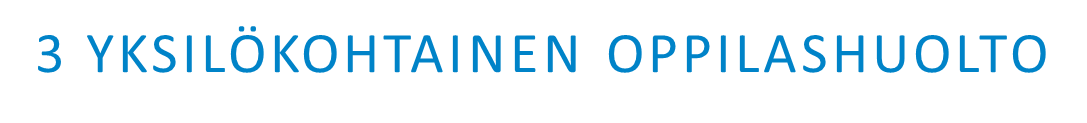 Yksilökohtaisella oppilashuollolla tarkoitetaan yksittäisille oppilaille annettavia kouluterveydenhuollon palveluja,  opiskeluhuollon kuraattori-ja psykologipalveluja sekä monialaista yksilökohtaista oppilashuoltoa, johon kuuluu yksittäisen oppilaan asiassa koottava monialainen asiantuntijaryhmä
Kaikki oppilaiden kanssa työskentelevät ovat vastuussa tuen tarpeen tunnistamisessa
Oppilaalle suunnatut palvelut
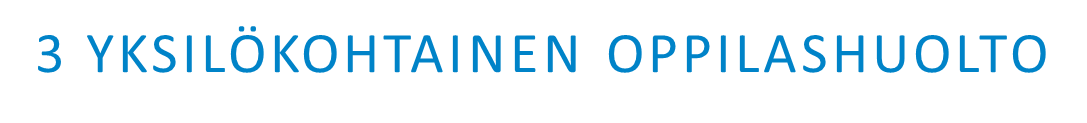 Tarjoaa apua oppilaille koulunkäyntiin, erilaisiin elämäntilanteisiin, vapaa-aikaan ja ihmissuhteisiin liittyvissä asioissa sekä tekee yhteistyötä huoltajien, koulun henkilökunnan ja yhteistyötahojen kanssa
Selvittää oppilaan tuen tarvetta, antaa ohjausta ja neuvontaa oppilaalle ja huoltajalle sekä ohjaa tarvittaviin tukitoimiin
Oppilaalla on mahdollisuus hakeutua kuraattorille itse, huoltajan tai henkilökunnan ohjaamana
Kuraattori: Päivi Lehtoranta
puh. 0408304508
Paikalla: ti-pe
Oppilaan terveydentilan seuraaminen ja edistäminen terveystarkastuksilla, terveysneuvonnalla ja ohjauksella sekä tuen tarpeen varhainen tunnistaminen ja tarvittavan tuen järjestäminen sekä hoitoon ohjaaminen 
Huoltajien kasvatustehtävän tukeminen
Terveydenhoitaja :  Anne Listo
puh.0406306130
Paikalla:  ma-to

Esiopetuksen palvelut järjestää Kymenlaakson sosiaali- ja terveyspalvelujen kuntayhtymän (Kymsote) lastenneuvola.
Oppilaalle suunnatut palvelut
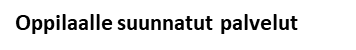 Osallistuu oppimisen tuen suunnitteluun ja tarvittaessa arvioi oppilaan kehityksessä, koulunkäynnissä tai oppimisessa esiin tulevia pulmia
Tukee lapsia, nuoria ja heidän perheitään kehitykseen, psyykkiseen terveyteen ja hyvinvointiin liittyvissä asioissa neuvonnan, ohjauksen ja konsultaation avulla. 
Psykologi: Mari Koskela
puh. 040 198 0415
Paikalla: sopimuksen mukaan

Esiopetuksen psykologipalvelut järjestää Kymsote.
Yksittäisen oppilaan asiassa koottava monialainen asiantuntijaryhmä
Perustuu aina vapaaehtoisuuteen ja edellyttää oppilaan/ja huoltajan suostumusta

Tutustu tarkemmin seuraavassa diassa
Monialainen asiantuntijaryhmä

Monialainen yksilökohtainen oppilashuolto voi olla tarpeellista oppilaan tuen tarpeen selvittämiseksi ja oppilashuollon tuen järjestämiseksi. Yksittäisen oppilaan monialaista oppilashuoltoa toteutetaan tapauskohtaisesti tilanteen ja tarpeen mukaisesti koottavassa asiantuntijaryhmässä. Oppilas ja huoltajat ovat vahvasti osallisina yksilökohtaisessa oppilashuoltotyössä ja työskentely vaatii heidän suostumuksensa.
Oppilaan tuen järjestäminen
4 YHTEISTYÖ OPPILAIDEN JA HEIDÄN HUOLTAJIENSA KANSSA
Yhteistyö perustuu luottamukseen, avoimuuteen ja kunnioittavaan suhtautumiseen salassapitosäädöksiä noudattaen sekä huomioiden oppilaan ikä ja kehitystaso
Oppilaiden ja huoltajien näkemyksiä koulun käytänteistä ja kehitettävistä asioista voidaan kerätä erilaisilla kyselyillä
Oppilaskunnan ja monissa kouluissa toimivan vanhempaintoimikunnan osallisuus yhteisöllisen oppilashuollon suunnittelussa, toteuttamisessa ja arvioinnissa on tärkeää 
Oppilaiden ja huoltajien edustajat kutsutaan yhteisöllisen oppilashuoltoryhmän palaveriin vähintään kerran vuodessa  
Yksilökohtaisen oppilashuollon suunnittelu, toteuttaminen ja arviointi tehdään aina yhdessä oppilaan /ja huoltajan kanssa
Helilän koulussa käytössä olevat yhteistyömuodot



   Tiedottaminen ( Wilma) 
Erilaiset keskustelut huoltajan ja oppilaiden kanssa  (esim. oppimisen ja oppilashuollon tuki)
Huoltajien kanssa tehtävässä yhteistyössä arviointikeskusteluilla  (6. luokkalaiset) on merkittävä osa
Huoltajaillat, vanhempainillat
Yhteiset teemapäivät
Tukioppilastoiminta, oppilaskunta ja esioppilaiden kokoukset
Kartoitukset ja kyselyt
5 Oppilashuoltosuunnitelman toteuttaminen, seuraaminen ja arviointi
HELILÄN KOULU
Koulussa toteutetaan lukuvuosittain koulun sisäinen arviointi oppilashuollon lukuvuodelle asetettujen tavoitteiden toteutumisesta
Yhteisöllinen oppilashuoltoryhmän toiminnan sisäinen arviointi toukokuussa oppilashuollon lukuvuodelle asetettujen tavoitteiden toteutumisesta
Kouluterveyskyselyt
TEA-viisari kysely
Yhdenvertaisuus- ja tasa-arvokysely joka toinen vuosi
Oppilaskunta ja yhteisöllinen oppilashuoltoryhmä suunnittelevat koulun toimintakulttuurin kehittämistä ja asettavat tavoitteet edellisten perusteella
Koulujen ja esiopetuksen yhteisöllinen oppilashuoltoryhmä vastaa oppilashuoltosuunnitelman toteuttamisesta, seurannasta ja arvioinnista 
Kuluneen lukuvuoden tavoitteet arvioidaan kevätlukukauden lopulla ja samalla asetetaan uudet tavoitteet seuraavalle lukuvuodelle
Opetuksen järjestäjä seuraa ja arvioi koulujen ja esiopetuksen oppilashuoltosuunnitelmia ja niiden toteutumista
5 Oppilashuoltosuunnitelman toteuttaminen, seuraaminen ja arviointi
Koulutuksen järjestäjä vastaa yhteistyössä oppilaitoksen sijaintikunnan opetustoimen ja sosiaali- ja terveystoimen kanssa opiskeluhuollon kokonaisuuden omavalvonnan toteutumisesta
Koulutuksen järjestäjän on arvioitava opiskeluhuollon toteutumista ja vaikuttavuutta yhteistyössä kunnan opetustoimen ja sosiaali- ja terveystoimen kanssa sekä osallistuttava ulkopuoliseen opiskeluhuoltoa koskevaan arviointiin
Opetuksen järjestäjän toteuttamat kyselyt kouluille
Opetuksen järjestäjän suorittama arviointi koulukohtaisen oppilashuoltosuunnitelman toteutumisesta
Yhteisöllisen oppilashuollon arvioinnin tuloksista ja tavoitteiden toteutumisesta tiedotetaan erillisillä tiedotteilla ja huoltajailloissa
Oppilaskunta tiedottaa oppilaita
Opetushenkilöstöä tiedotetaan johtotiimissä, lukuvuoden suunnittelupäivissä, lukuvuoden aikana YS-tunneilla
LUE LISÄÄ / linkkejä
YHTEISÖLLINEN OPPILASHUOLTO ja YKSILÖKOHTAINEN OPPILASHUOLTO:
Koulukohtaisen oppilashuoltosuunnitelman liite: https://www.kotka.fi/kasvatus-ja-koulutus/opetustoimi/opiskeluhuolto/oppilashuoltosuunnitelma-liite    
Koulu- ja opiskeluterveydenhuolto: https://www.kymsote.fi/fi/Palvelut/Lasten%2C-nuorten-ja-perheiden-palvelut/Koulu--ja-opiskeluterveydenhuolto/p/koulu-ja-opiskeluterveydenhuolto 
Neuvolat: https://www.kymsote.fi/fi/Palvelut/Lasten%2C-nuorten-ja-perheiden-palvelut/Neuvolat/p/neuvolat 
Opiskeluhuollon kuraattori- ja psykologipalvelut: https://www.kotka.fi/opiskeluhuolto/ 
Oppilas- ja opiskelijahuoltolaki (1287/2013): www.finlex.fi
KORONA PANDEMIAA JA KOULUN TOIMINTAAN KOSKEVAA OHJEISTUSTA LÖYDÄT KOULUKOHTAISEN OPPILASHUOLTOSUUNNITELMAN LIITTEEN LOPUSTA
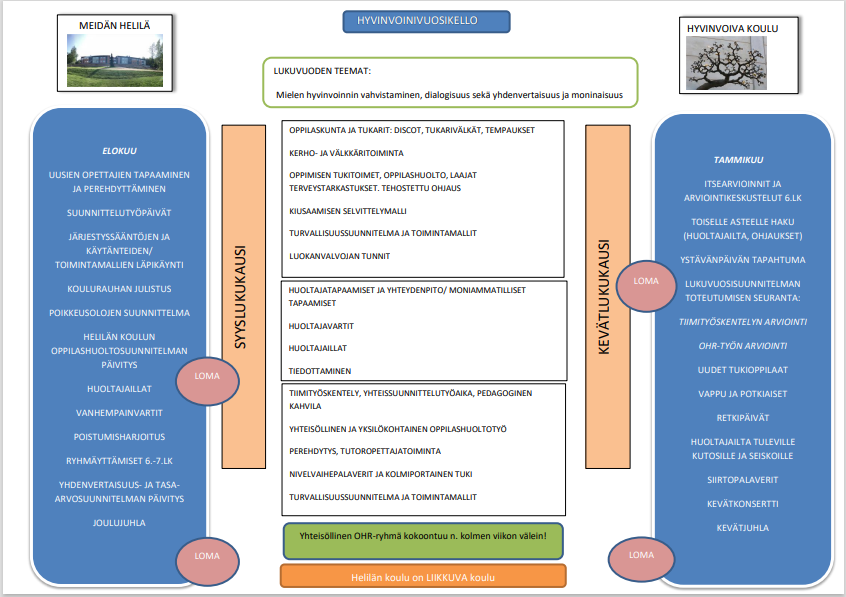 opetustoimi ja varhaiskasvatusopiskeluhuollon ohjausryhmäsyksy 2020